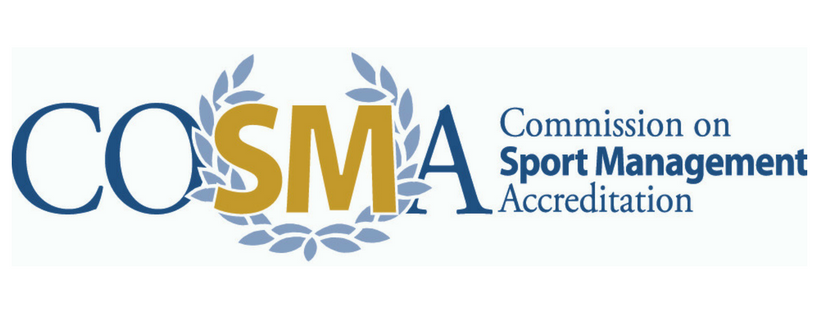 From Faculty to Administration: Sport Management on the Rise

Dr. Heath Hooper, Dean - Shorter University – Moderator 
Dr. Jennifer Kane, Associate Dean - University of North Florida 
Dr. Jeff Briggs, Dean - North Greenville University
Dr. Clay Stoldt, Associate Dean - Wichita State University
Dr. Curt Laird, Associate Vice President of Academic Affairs - Columbus State Community College
Dr. Darlene Kluka, Former Dean - Barry University
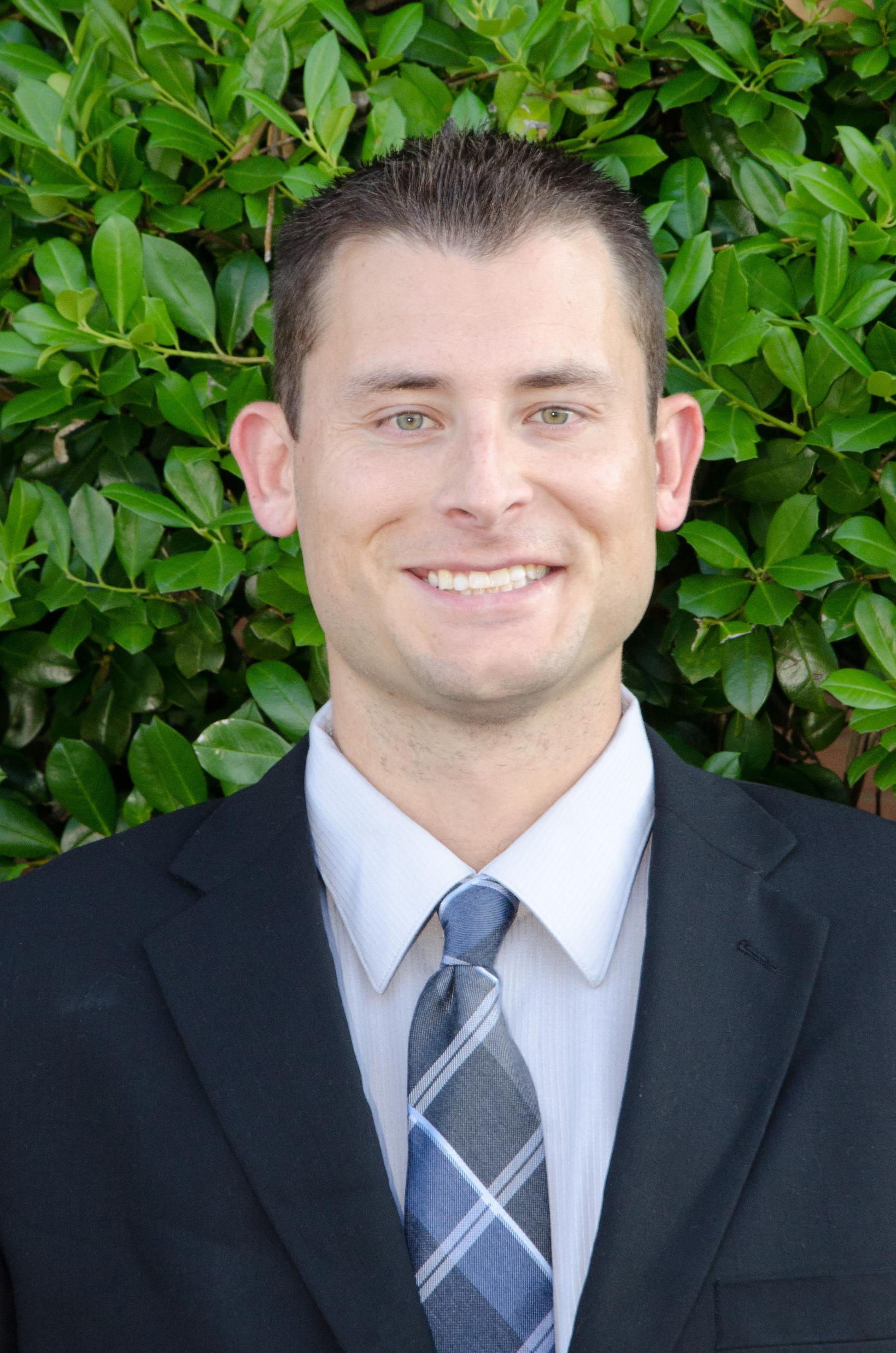 Sport Management on the Rise
The impact Sport Management continues to promote within the hierarchy of higher education. 





Dr. Heath Hooper, Dean - Shorter University – Moderator
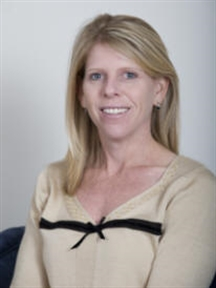 Outcomes & Assessment
S – Specific
M – Measurable 
A – Achievable 
R – Realistic 
T – Time constrained 


Dr. Jennifer Kane, Associate Dean - University of North Florida
Assessment Perspective of an Administrator
Administrator Perspective…
Broad Based Goals
Learning Outcomes
What is the Value?
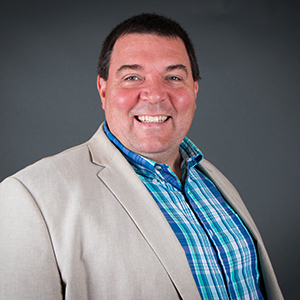 Internal & External Relationships
Building effective working relationships internally and externally of the Institution





Dr. Jeff Briggs, Dean - North Greenville University
Principle 7: Internal & External Relationships
Excellence in sport management education requires effective working relationships with other individuals and units both within the institution and without.
Principle 7: Internal & External Relationships
How do we effectively work with other individuals and units within the institution?

How do we effectively work with other individuals and units outside the institution?

What are some suggestions for implementing a plan to work with other individuals and units?
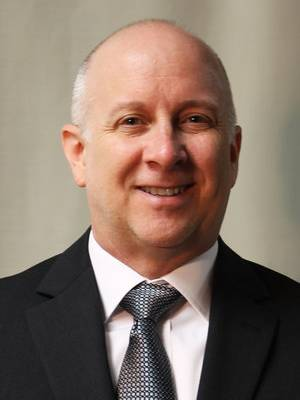 Curriculum
Evaluating and assessing your current sport management curriculum within an evolving culture of Sport. 





Dr. Clay Stoldt, Associate Dean, Wichita State University
Curriculum: Addressing the Need for Change
Curriculum typically the domain of faculty
Administrative role
Review and approval of faculty-initiated curriculum change 
Admission requirements
Program requirements
Course descriptions
New courses
New majors/minors/other credentials
Review and approval of catalog copy
”Persuasive collaborator rather than authoritative decision-maker” (Little, 2009)
Curriculum: Addressing the Need for Change
Reasons to initiate conversations about needed change
Board mandates
Accreditation requirements 
Strategic planning priorities
Enrollment
Declining enrollment in existing programs
Opportunities for new programs, credentials
Curriculum: Addressing the Need for Change
Points of Influence
Mission/vision/core values
Relationship management
All faculty and staff
Department chairs as influencers
Quality assurance/continuous improvement system
Program advisory council
Strategic planning engagement
Budget allocations
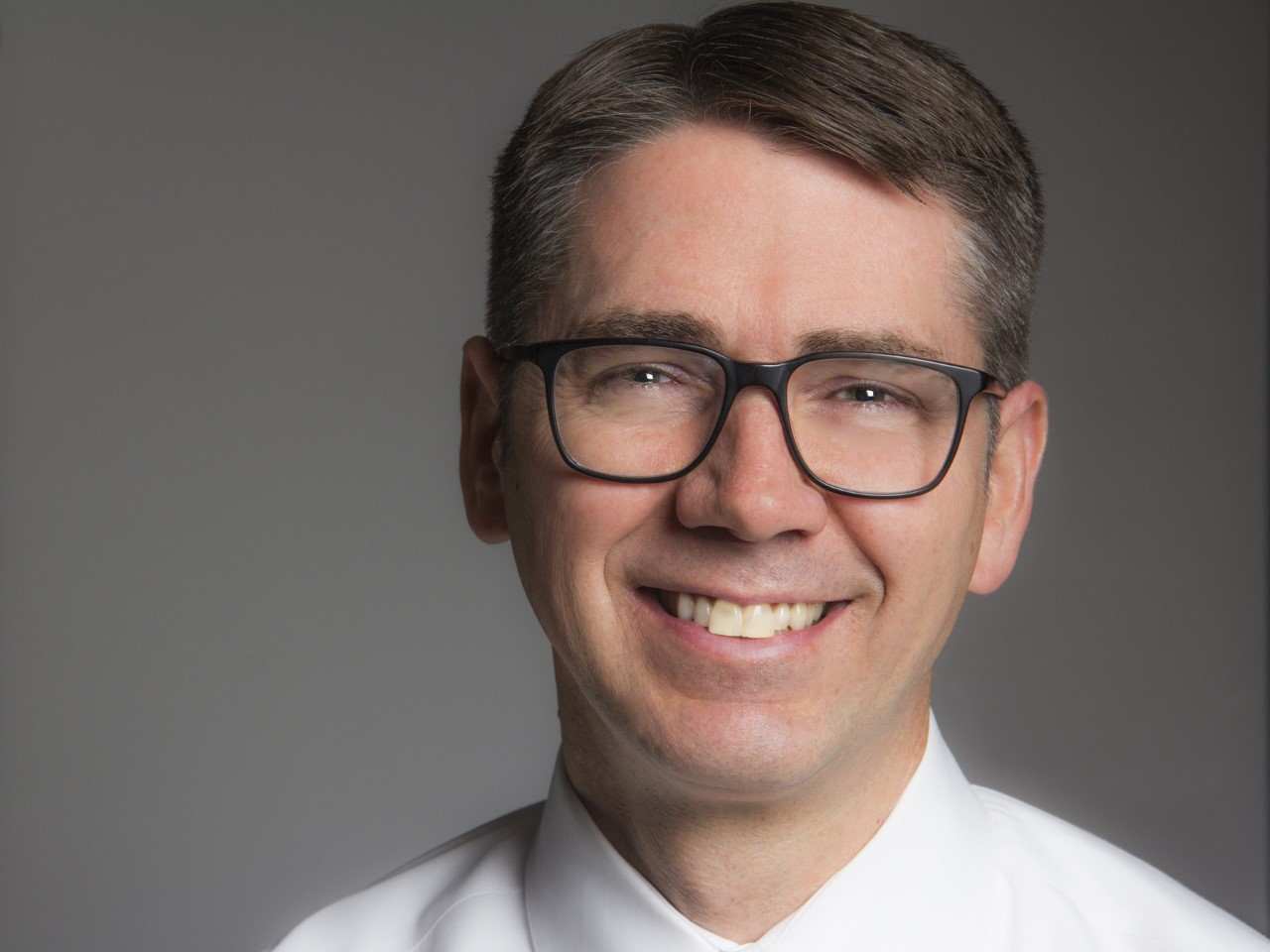 Educational Innovation
Creating a continuous cycle of improvement with program and student excellence. 





Dr. Curt Laird, Associate VP of Academic Affairs, Columbus State Community College
Educational Innovation
Administrator Ideas Related to Principle 8

Internship Prep Course 

Required Experiential Learning Prior to the Internship

Across Discipline Peer to Peer Teaching Mentorship
Educational Innovation
Administrator Ideas Related to Principle 8

Eight Week Scheduling
 
Open Educational Resources (OERs)
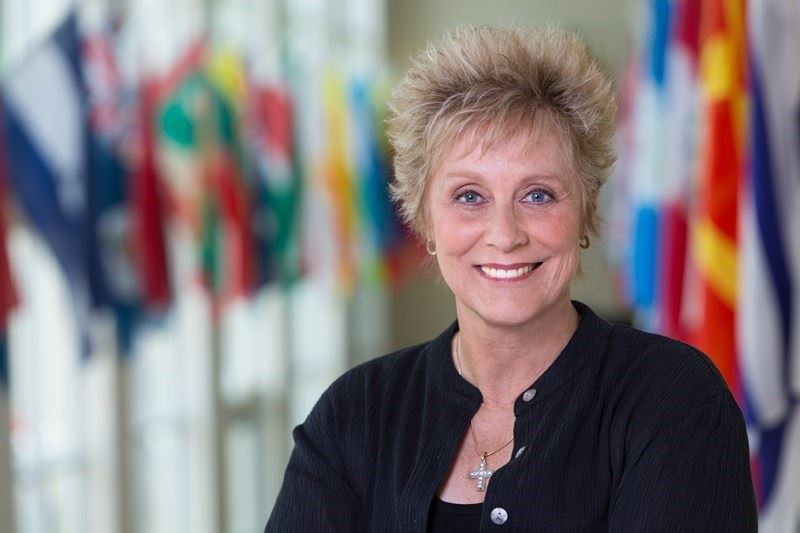 Outside Resources
The ability to promote and recognize excellent in Sport Management education worldwide. 






Dr. Darlene Kluka, Former Dean - Barry University
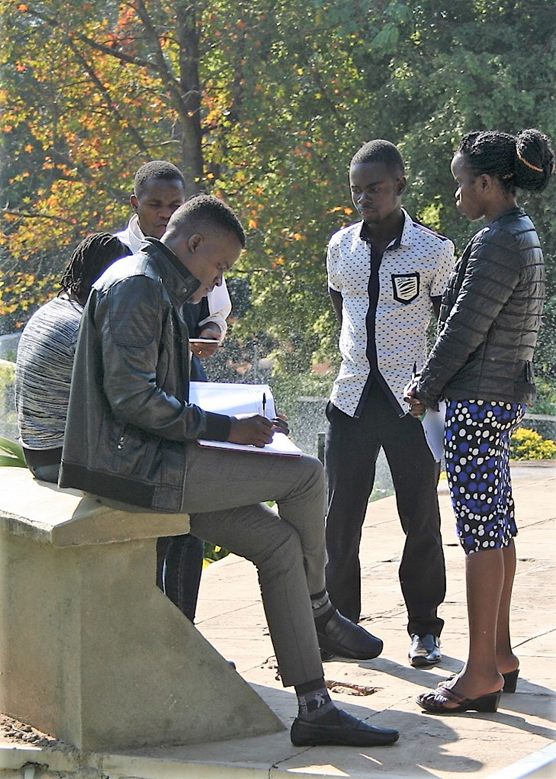 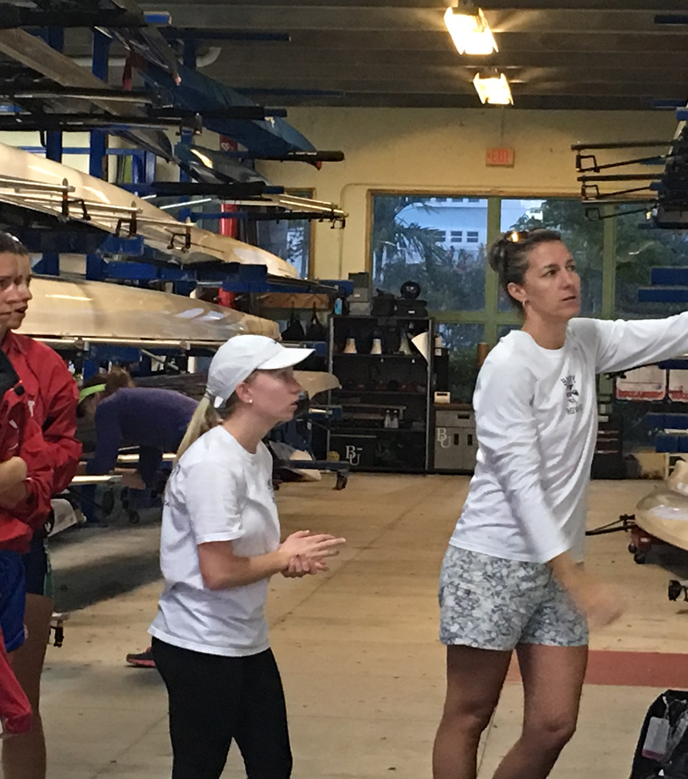 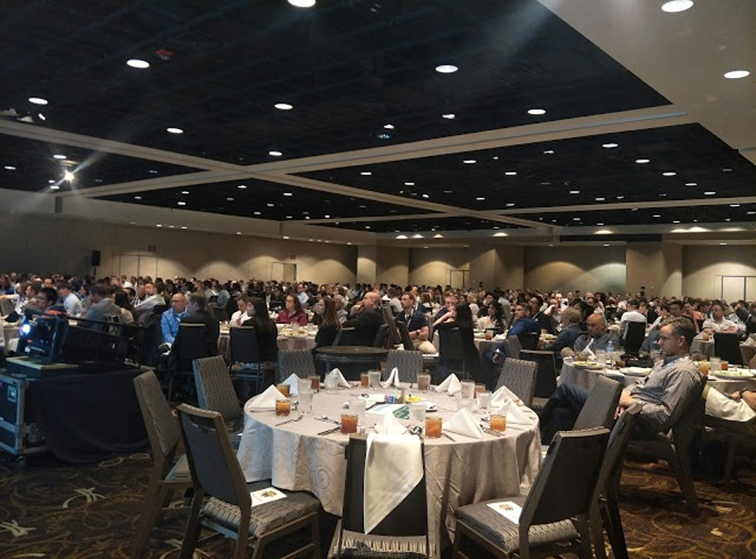 Outside Resources
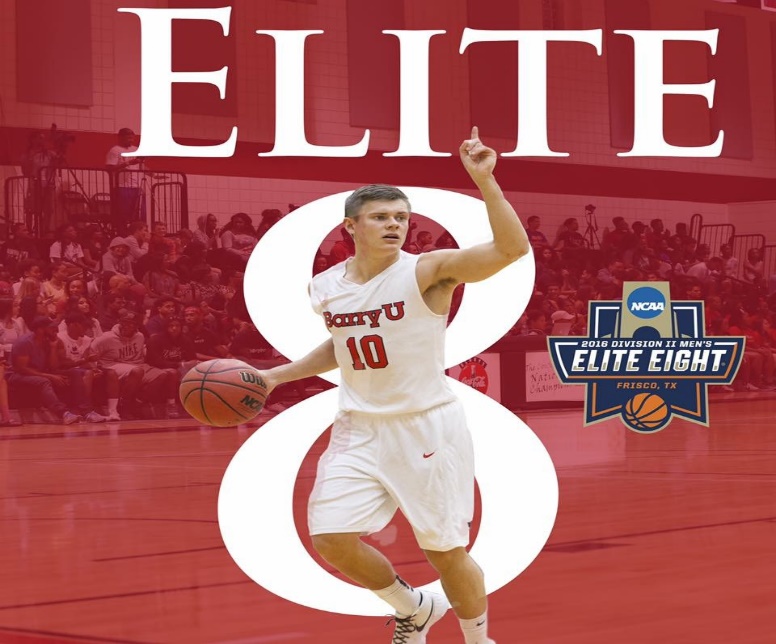 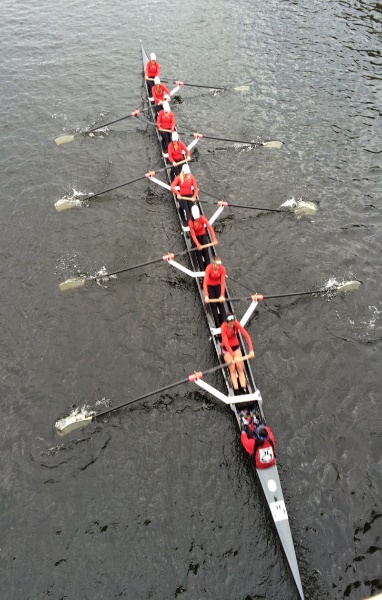 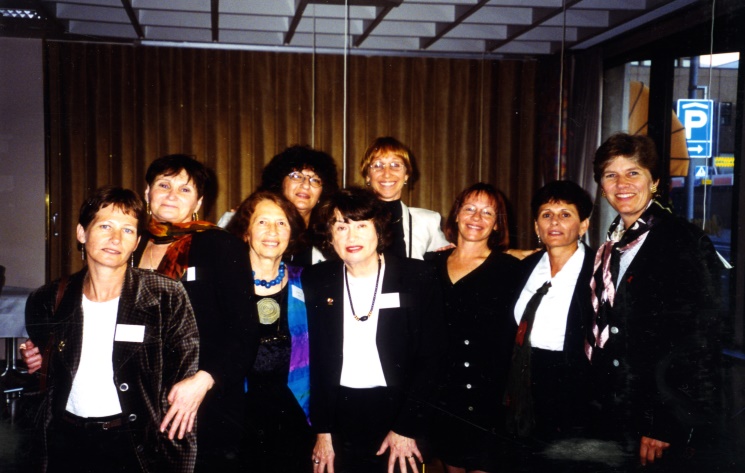 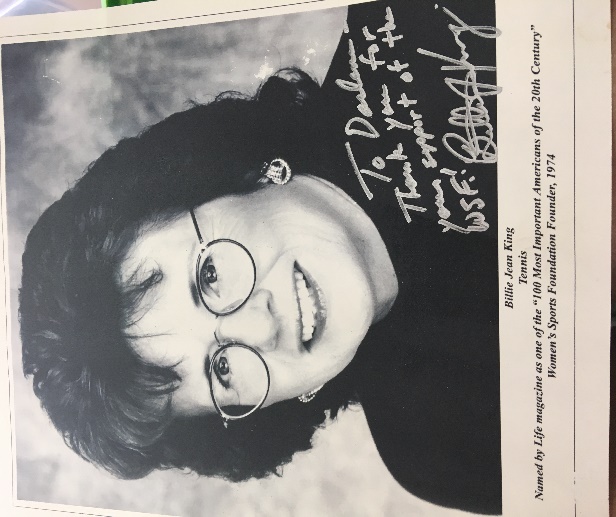 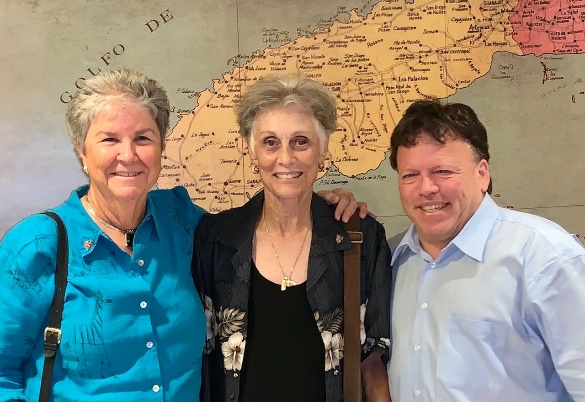 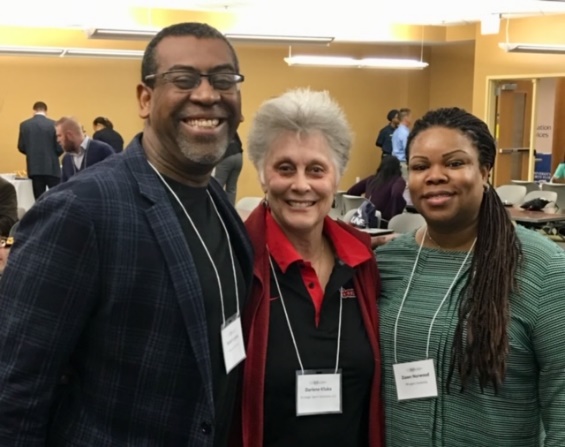 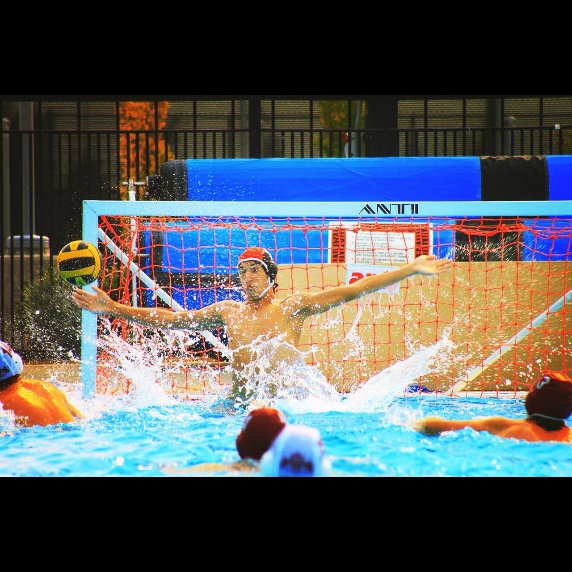 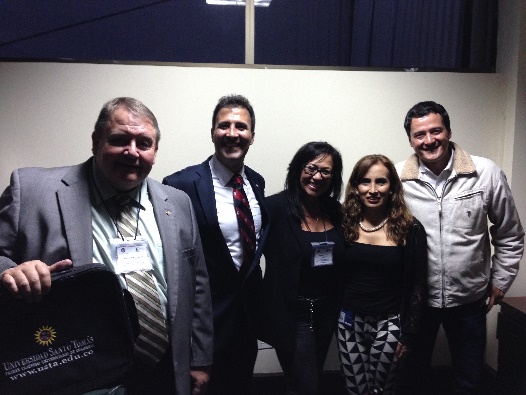 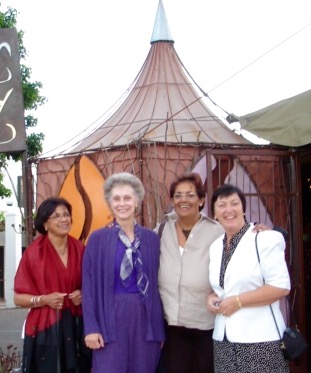 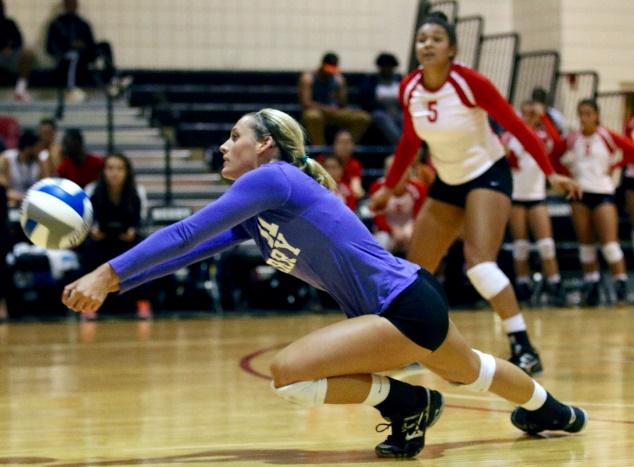 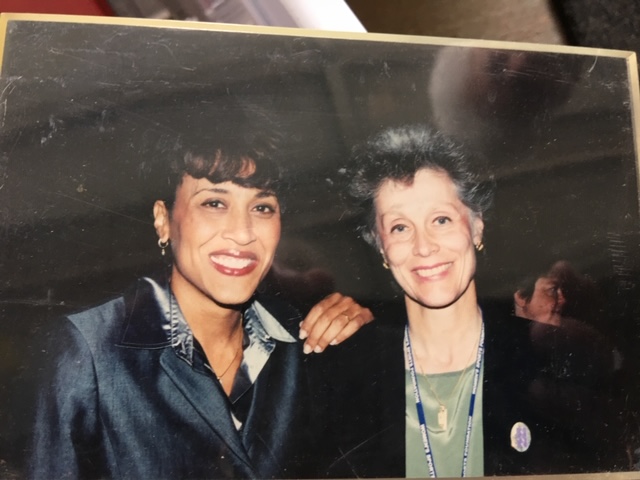 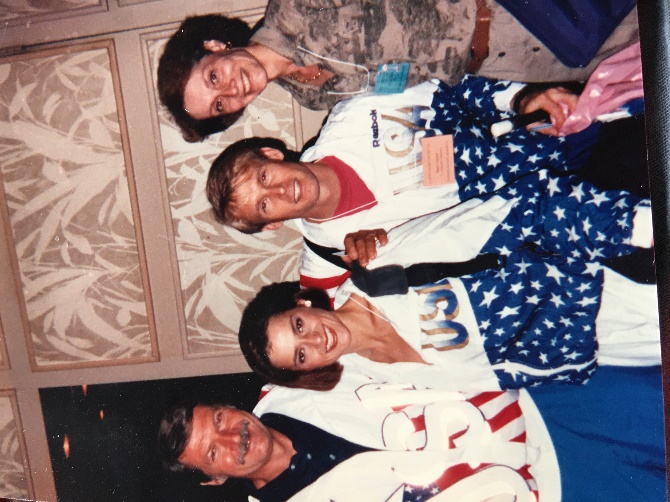 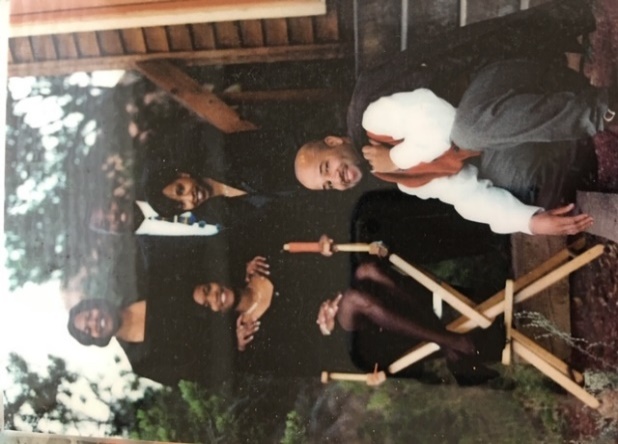 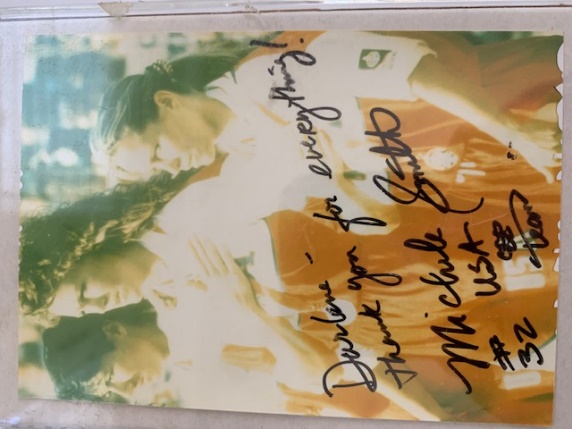 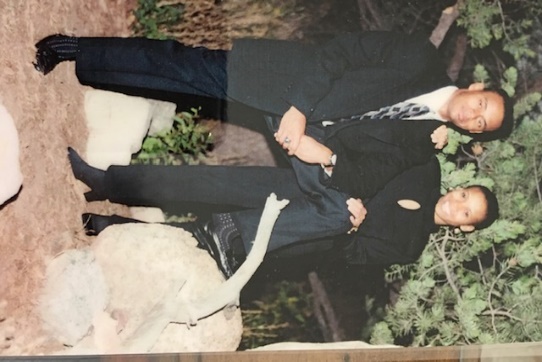 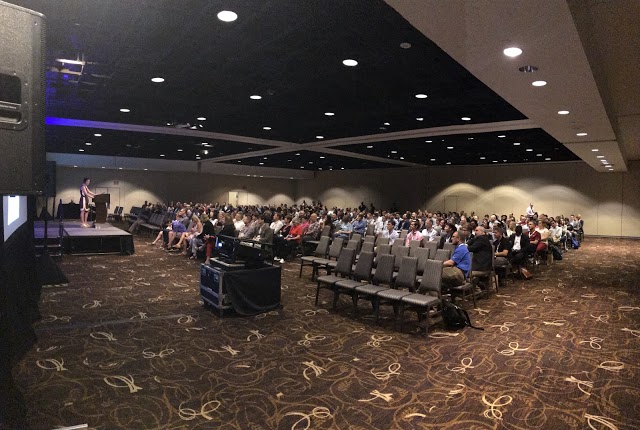 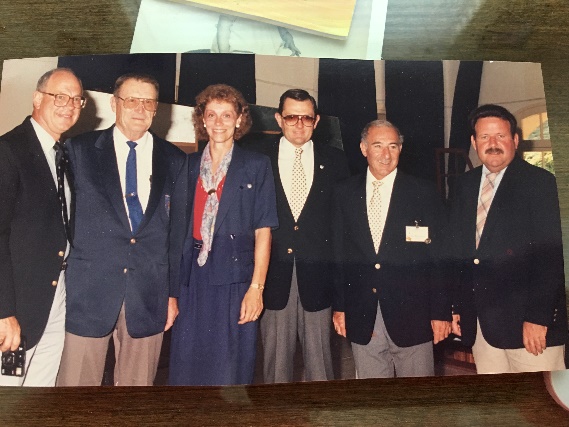 What does it mean to be a professional who works internationally?
Top characteristics when surveying international sport managers (2018)
Neat and clean appearance 
Communication skills & Attitude
Fairness
Honesty
Humility
Mastery and Passion
Selflessness
Sensitivity 
Teamwork
Decision Making 
Trustworthiness
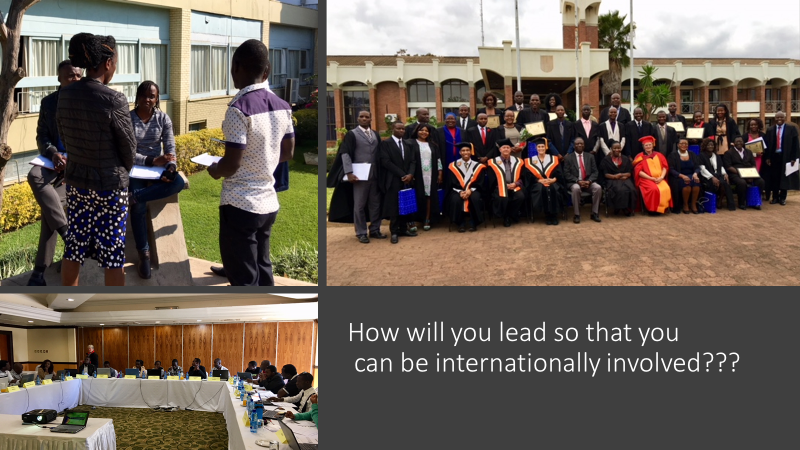 Add a Slide Title - 3
MALAWI SPORT BUSINESS MANAGEMENT CERTIFICATE COURSES
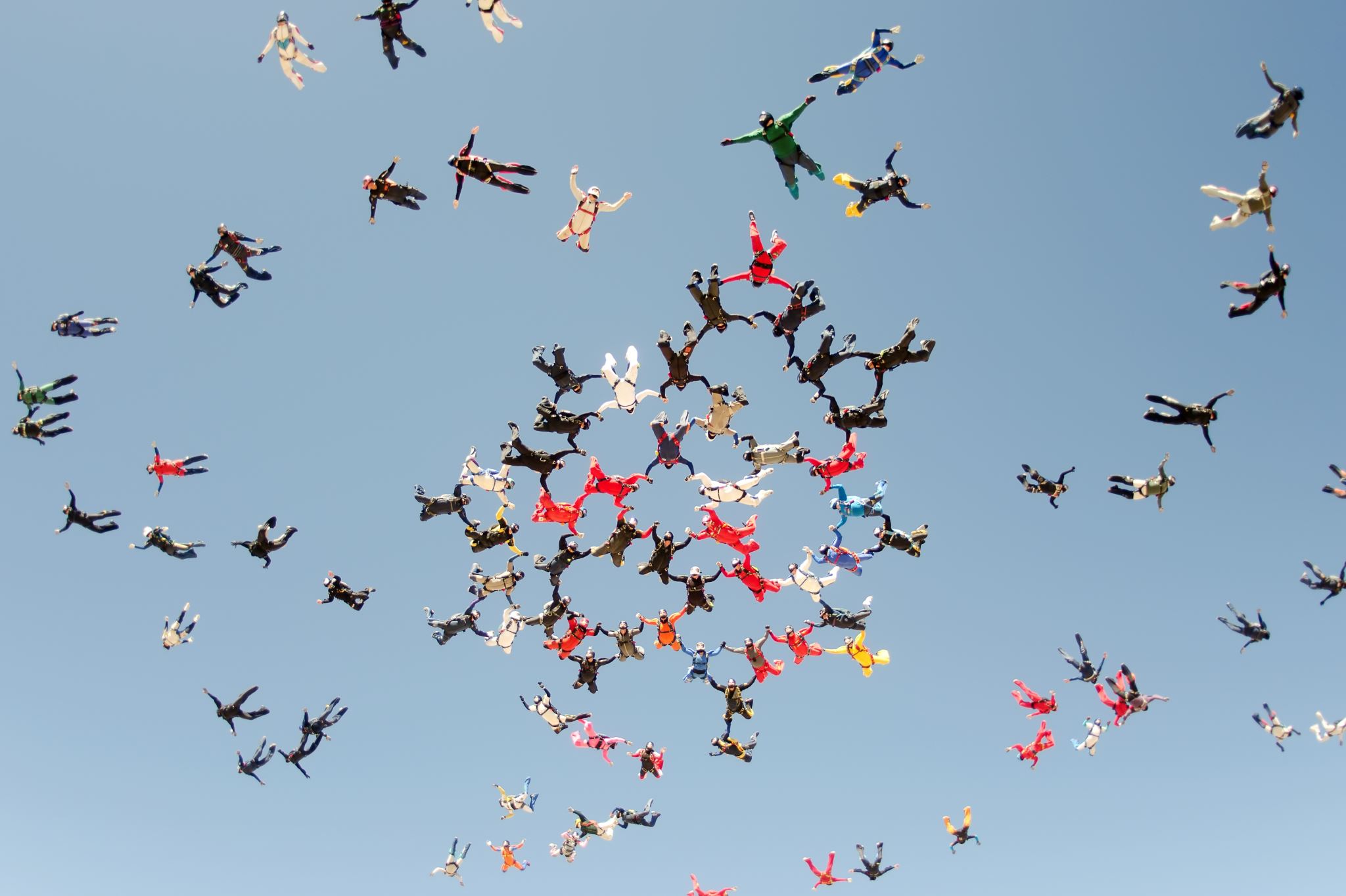 Sport Management on the Rise
Question to ALL Panelists:
Why COSMA?
Getting your administrator to buy in when moving forward with COSMA Accreditation. 

Questions from the Audience